MIT 6.875
Foundations of Cryptography
Lecture 8
Lectures 7-10
Key Agreement and Public-key Encryption: 	Definition and Properties
Constructions
1: Diffie-Hellman/El Gamal
2: Trapdoor Permutations (RSA)
3: Quadratic Residuosity/Goldwasser-Micali
4: Learning with Errors/Regev
Examples
Computing the group operation is easy.
Computing inverses is easy: Extended Euclid.
The Discrete Log Assumption
Distributions…
Is the discrete log problem hard for a random p? Could it be easy for some p?
2.   Given p: is the problem hard for all generators g?
3.   Given p and g: is the problem hard for all x?
[Speaker Notes: Any primes fore whih it is easy? Not known
How about any generators? 
Any x? 
Random self-reduction
State the discrete log assumption]
Random Self-Reducibility of DLOG
Proof: On the board.
[Speaker Notes: Any primes fore whih it is easy? Not known
How about any generators? 
Any x? 
Random self-reduction
State the discrete log assumption]
Random Self-Reducibility of DLOG
2.   Given p: is the problem hard for all generators g?
… as hard for any generator is it for a random one.
3.   Given p and g: is the problem hard for all x?
… as hard for any x is it for a random one.
[Speaker Notes: Any primes fore whih it is easy? Not known
How about any generators? 
Any x? 
Random self-reduction
State the discrete log assumption]
Algorithms for Discrete Log (for General Groups)
[Speaker Notes: Any primes fore whih it is easy? Not known
How about any generators? 
Any x? 
Random self-reduction
State the discrete log assumption]
The Discrete Log (DLOG) Assumption
[Speaker Notes: Any primes fore whih it is easy? Not known
How about any generators? 
Any x? 
Random self-reduction
State the discrete log assumption]
Sophie-Germain Primes and Safe Primes
Safe primes are maximally hard for the Pohlig-Hellman algorithm.
[Speaker Notes: Any primes fore whih it is easy? Not known
How about any generators? 
Any x? 
Random self-reduction
State the discrete log assumption]
The Discrete Log (DLOG) Assumption
(the “safe prime” version)
[Speaker Notes: Any primes fore whih it is easy? Not known
How about any generators? 
Any x? 
Random self-reduction
State the discrete log assumption]
One-way Permutation (Family)
Computational Diffie-Hellman (CDH) Assumption
CDH
DLOG
OPEN
[Speaker Notes: Any primes fore whih it is easy? Not known
How about any generators? 
Any x? 
Random self-reduction
State the discrete log assumption]
Diffie-Hellman Key Exchange
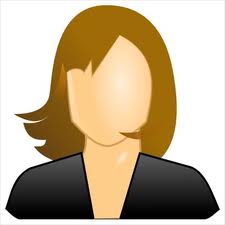 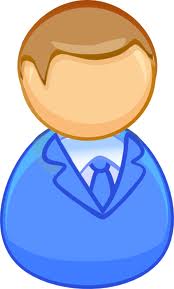 Diffie-Hellman/El Gamal Encryption
Is this Secure?
How to make this really work?
How to come up with a prime p
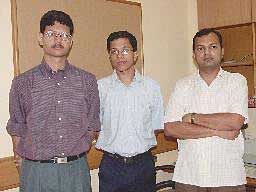 OPEN: Deterministically come up with an n-bit prime?
EXCITING NEW RESULT (TOC Colloq. Oct 3): 	Pseudo-deterministic poly-time algorithm!
How to come up with a generator g
OPEN: Can you test if g is a generator without knowing the prime factorization of p-1?
OPEN: Deterministically come up with a generator?
To Summarize
Continue step 2 until you hit a generator.
Squares mod P
Squares mod P: A Characterization
Now, an Efficient Characterization…
So, it is easy to detect whether a number mod P is a square.
Computing Square Roots mod P
It is easy to compute square roots mod P. We will show it for the case where P = 3 (mod 4).
The Problem
The Problem
This can be checked in poly time!
Diffie-Hellman/El Gamal Encryption
More generally, dangerous to work with groups that have non-trivial subgroups (in our case, the subgroup of all squares mod p)
Lesson: Best to work over a group of prime order. Such groups have no non-trivial subgroups.
Diffie-Hellman/El Gamal Encryption
Decisional Diffie-Hellman Assumption
Decisional Diffie-Hellman Assumption (DDHA):
That is, the following two distributions are computationally indistinguishable:
DH/El Gamal is IND-secure under the DDH assumption on the given group.
[Speaker Notes: Pf:  QNR*QNR = QR.]
Which Group to Use?
Much smaller keys: 160-bit P suffices for “80-bit security”.
[Speaker Notes: Pf:  QNR*QNR = QR.]